Medical 
Mathematics
Success
1.31  Apply mathematical computations related to healthcare procedures (metric and household, conversions and measurements.)
Objectives
Recognize and estimate metric measures.
Convert among units in the metric system.
Convert among household measures and the metric system.
Appreciate the value of using the metric system in health care.
[Speaker Notes: Teacher Notes:

Be aware that the first segment of this PowerPoint is designed as a simple, straightforward introduction to the metric system.  BEFORE doing conversions, we want students to have a picture in their head of metric measures.  When you mention a meter, they should be able to picture a meter stick – or the approximate distance from their toes to their waist.  For each metric measure, you want them to be able to recall a mental picture.

Many learners have a fear of math, compounded with a fear of the metric system.  If you move slowly and give them tools they can use, AND find ways to make this lesson enjoyable – you and your students will have fun, and success, learning the metric system.]
Health Care Applications
Why do we use the metric system in health care?
To align with the rest of the world
To assure accurate and consistent communication in a healthcare setting
Because it is based on 10s, you can do some calculations in your head!
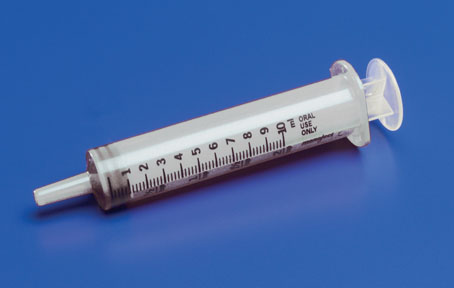 Image from www.pocketnurse.com
[Speaker Notes: Teacher Notes:

Ask the question:  “Why do we use the metric system?”  
Encourage student responses before you reveal the three reasons given.]
It’s Really Very Simple
1 kilometer =		1,000 meters
1 hectometer = 	100 meters
1 dekameter = 	10 meters
1 meter 
1 decimeter =		0.1 meter
1 centimeter =	0.01 meter
1 millimeter = 		0.001 meter
[Speaker Notes: Teacher Notes:

This slide is designed to show the progression.    We will focus on the measures most used in a healthcare setting.]
We’re Going to Start with These
1 kilometer =		1,000 meters
1 meter 
1 centimeter =	0.01 meter
1 millimeter = 		0.001 meter
[Speaker Notes: Teacher Notes:

Ask students to memorize these measures of length.]
How many meters?
1 meter 
1 kilometer =	______________
1 millimeter = 	______________
1 centimeter =	______________
1000 meters
0.001 meter
0.01 meter
[Speaker Notes: Teacher Notes:

Have students write their answers on scrap paper before you show the correct answer.]
Make a Mental Picture
Track around football field = 400 meters
How far for a kilometer?
Kilometer    

Meter	

Centimeter

Millimeter
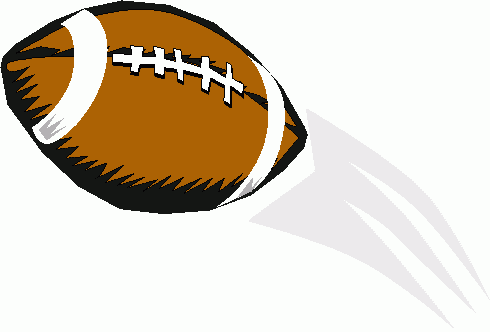 Using a meter stick or ruler, use your body  to make a mental picture of 1 meter, 1 centimeter, and 1 millimeter.
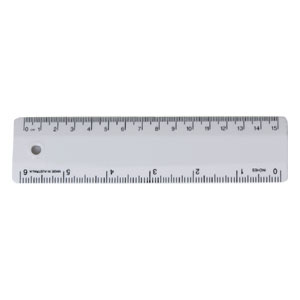 [Speaker Notes: Teacher Notes:

This slide prompts a group activity.

Divide students into pairs or small groups, each with a meter stick or ruler with cm and mm
Have them make a mental picture of a kilometer (2 ½ times around a football field)
For the remaining measures, they should use their body and the meter stick or ruler to get a mental picture of each measure.  For example:	
		Meter – distance from the floor to my waist (obviously, this depends on the height of the student)
		Centimeter – width of my index fingernail
		Millimeter – thickness of my fingernail	

Be sure they keep it clean!  
Note:  Having a mental picture of these measures can be a big help when students start doing conversion problems.]
Can you do the math?
How many millimeters in a centimeter? 
How many centimeters in a meter? 
How many millimeters in a meter? 	
How many meters in a kilometer?
How tall are you in meters (estimate)?
10
100
1000
1000
2
[Speaker Notes: Teacher Notes:

Have students write their answers on scrap paper before you show the correct answer. 

Students should be able to answer these questions without difficulty.]
What about weight?
1 kilogram =		1,000 grams
1 gram
1 milligram = 		0.001 gram

Also referred to as mass.
[Speaker Notes: Teacher Notes:

Again, these equivalents should be memorized.]
Make a Mental Picture
Kilogram

Gram



Milligram
About the weight of a half-full 2-liter bottle.
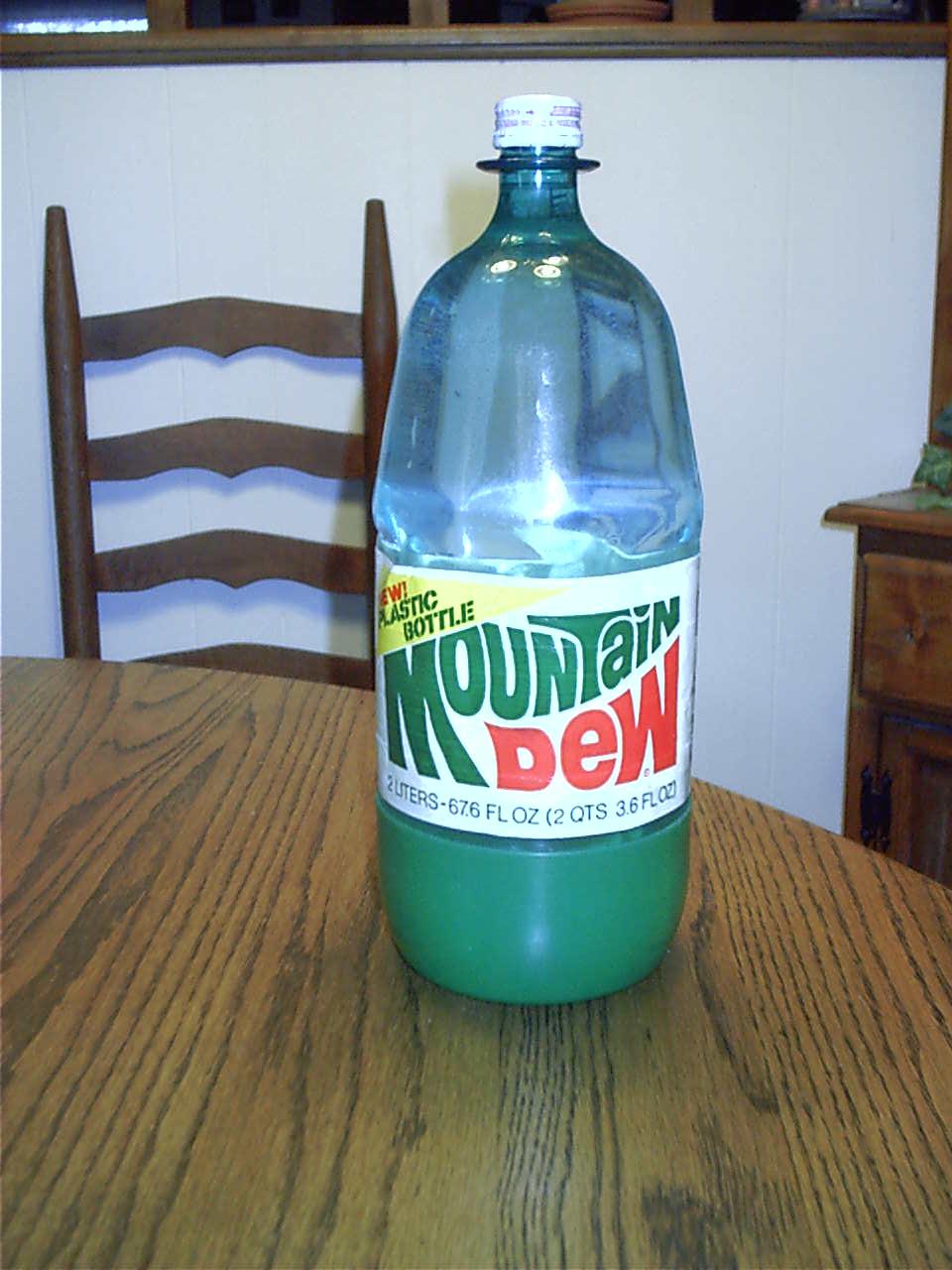 The plastic top weighs 2 grams
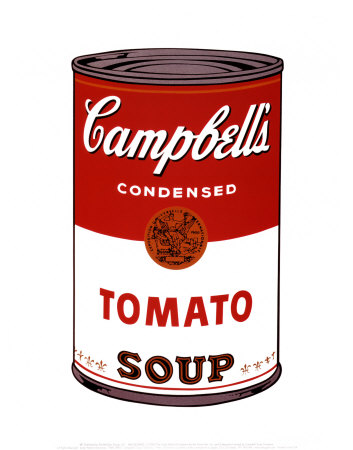 A can of soup contains 300 grams
Approximately 3 grains of salt.
[Speaker Notes: Teacher Notes:

The can of soup is 10 ¾ ounces or 305 grams. We rounded the mental picture to 300 grams to make it easier to remember and use for estimating.]
Can you do the math?
How many milligrams in a gram? 	
How many grams in a kilogram?
How much did you weigh at birth  in kilograms?
1000
1000
[Speaker Notes: Teacher Notes:

Have students write their answers on scrap paper before you show the correct answer. 

Students should be able to answer these questions without difficulty.

Ask them to guess the weight question, based on their experience holding a newborn, and how that weight compared to their mental picture of a half-full 2-liter soda bottle.  Actually, a full 2-liter bottle is about 5 lbs]
What about liquid measures?
1 liter
1 milliliter = 	0.001 liter

1 cubic centimeter (cc) = 1 milliliter  (mL)
[Speaker Notes: Teacher Notes:

 Point out that in healthcare,  cc and mL are the same thing.
 Also, the abbreviation for milliliter can be either mL or ml, whichever you prefer in your classroom.  Healthcare professionals need to recognize both.]
Make a Mental Picture
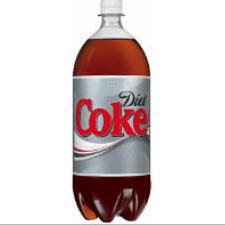 Liter

Milliliter
You already know the volume of a 2-Liter bottle
A 12 ounce can of soda is 354 mL
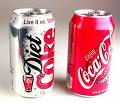 One teaspoon is 5 mL
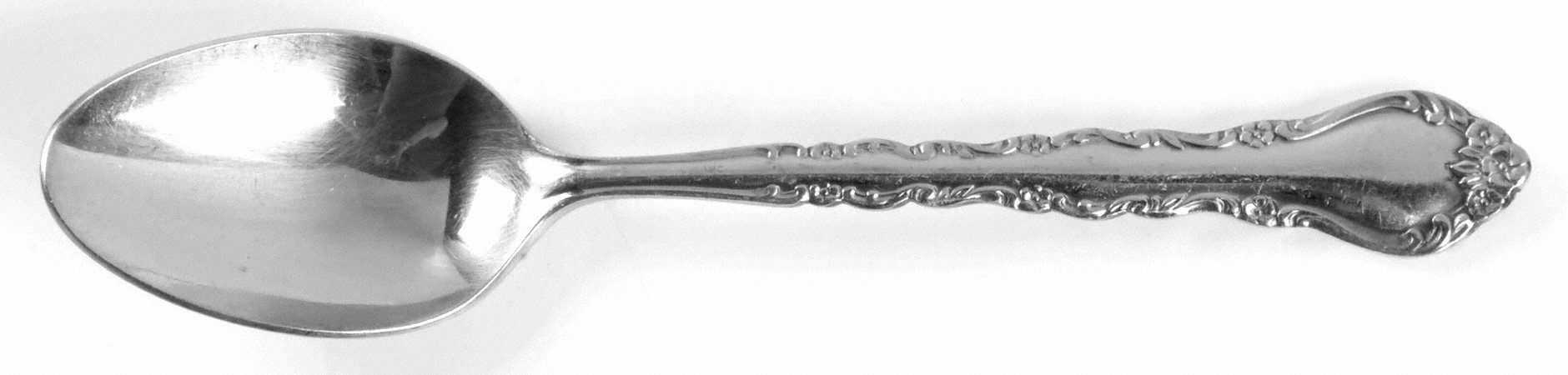 [Speaker Notes: Teacher notes:

One again, you are trying to get students to make a few mental images so that they can call on these images when you play the estimation game.]
Can you do the math?
How many milliliters in a liter? 	
How many milliliters in a coffee mug?
1000
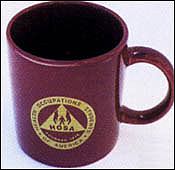 240
[Speaker Notes: Teacher Notes:

Have students write their answers on scrap paper before you show the correct answer. 

Students should be able to answer these questions without difficulty.

Note that a cup is 8 oz, although drinking cups come in many sizes.  A standard size coffee mug comfortably holds 240 mL.]
Estimation Game
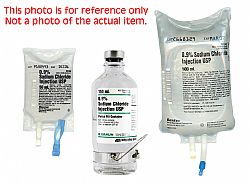 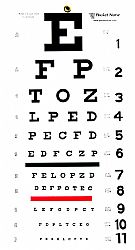 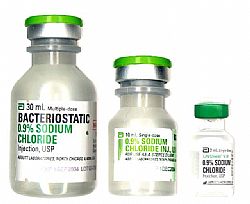 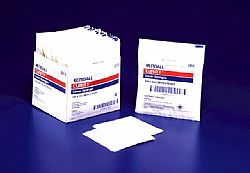 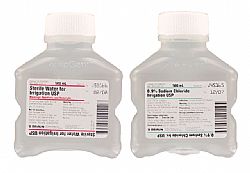 Images from www.pocketnurse.com
Number a sheet of paper from 1 – 10
When your teacher shows you an item, write down your estimate of the length, weight or volume, using the metric system.

How did you do?
[Speaker Notes: Teacher Notes – Estimation game

Find 10 items of different length, weight and/or volume.  
Have students use a blank sheet of paper and write the numbers 1 – 10.
Hold up one item at a time, and ask students to estimate the length, weight or volume, using the metric system.
One you go through all 10, go back and reveal the correct answers.

Note – liquids have weight as well as volume.  Be sure to specify if you want them to write length (meters), weight (grams) or volume (liters).
How did they do?  If you are happy, move on.  If not, review the mental pictures in their heads and then repeat the estimation game.  You want all students to be successful before moving forward.

NOTE:  This concludes the first part of this lesson – recognizing and estimating metric measures.]
Converting Grams
Grams to milligrams – multiply by 1000 or move decimal three places to the right
0.15 g = _____ mg
0.150 g = 150 mg
0.15 g = 150 mg
Milligrams to grams– divide by 1000 or move decimal three places to the left
500 mg = _________ g
0.5
[Speaker Notes: Teacher Notes:

For the next 5 slides, have students write their answers (fill in the blank) on scratch paper, before you reveal the answer.  Go slowly.  Your goal is for ALL students to get these right.]
Converting Grams
What would you do to convert grams to kilograms?
600 g = _________ kg
What would you do to convert kilograms to grams?
4.5 kg = _________ g
0.6
4500
Converting Meters
Meters to millimeters – multiply by 1000 or move decimal three places to the right
2.54 m = _____ mm
2.540 m = 2540 mm
Millimeters to meters – divide by 1000 or move decimal three places to the left
1650 mm = _________ m
1.65
Converting Meters
How would you convert meters to kilometers?
10,000 m = _________ km
How would you convert kilometers to meters?
4.559 km = _________ m
Centimeter to meters?  Move the decimal two places to the left.    10 cm = 0.1 m
Centimeters to millimeters?  Move the decimal one place to the right.  5 cm = 50 mm
10
4559
Converting Liters
Liters to milliliters – multiply by 1000 or move decimal three places to the right
1.25 L = _____ mL
1.250 L = 1250 mL
1.25 L = 1250 mL
Milliliters to liters– divide by 1000 or move decimal three places to the left
500 mL = _________ L
0.5
Metric Quiz
0.25 g = ______ mg
1.5 m = _______ mm
3 mm = ________ m
10 cc = ________ mL
2 mg = _________ g
200 mL = _________ L
250
88 g = ________ kg
7.5 cm = _______ m
300 m = ________ km
 10 kg = __________ g
 40 mg = _________ kg
 6 L = _________ mL
0.088
1500
0.075
0.003
0.3
10
10,000
0.002
0.00004
0.2
6000
[Speaker Notes: Metric Quiz

Have students write their answers on notebook paper.  You can either collect the quizzes, or let them grade them themselves.  Clearly, the goal is 100% correct.  

Give students as much time as they need.

Note:  If you have any students who scored under 70%, offer some lunchtime or after school remediation.   Start at the beginning and go back through this PowerPoint.  Have students think out loud for you to help you figure out where they are slipping up.  At the end of the day, ALL of your students should have an opportunity to be successsful in metric math.]
Congratulations!Time to Convert Household Weight
1 ounce (oz) = 0.028 kg or 28 g
1 pound (lb) = 0.454 kg or 454 g
1 kg = 2.2 lbs
To convert lb to kg, divide the number of pounds by 2.2
145 lb  2.2 = 65.9 kg
To convert kg to lb, multiply the number of kilograms by 2.2
25 kg x 2.2 = 55 lbs
[Speaker Notes: Teacher Notes:

 Ask students to take notes during this part.
 Another option is to have them make flash cards as you go through each metric to household equivalent]
Now You Try It - Weight
6 oz = ________ kg
220 lbs = _______ kg
1362 g = ________ lbs
4 kg = _______ lbs
16 oz = _______ g
280 g = ________ oz
O.336 kg = ________ oz
0.168
100
3
8.8
448
10
12
[Speaker Notes: Teacher Notes:

Have students write their answers on scratch paper.  Let them use a calculator and their notes or flash cards.]
Now You Try It – WeightNo Notes or Calculator
2 oz = ________ kg
110 lbs = _______ kg
4540 g = ________ lbs
2 kg = _______ lbs
10 oz = _______ g
140 g = ________ oz
O.084 kg = ________ oz
0.056
50
1o
4.4
280
5
3
[Speaker Notes: Teacher Notes:

Have students write their answers on scratch paper, but this time without a calculator or their notes or flash cards.]
Congratulations!Time to Convert Household Length
1 inch (in) = 0.025 meter (m) or 2.54 cm
How many mm in 1 in!  
1 foot (ft) = 0.31 meter (m) or 30.48 cm
How many inches in a foot?
How many feet in a yard?
How many meters in a yard?
So…which is longer, a meter stick or a yard stick?
25.4
0.93
[Speaker Notes: Teacher Notes:

 Ask students to take notes during this part.
 Another option is to have them make flash cards as you go through each metric to household equivalent

NOTE – the last bullet seems like simple logic, but make sure ALL your students can visualize the concept.  If you have a meter stick, show them!]
Now You Try It - Length
6 in = ________ m
27.94 cm = _______ in
25 m = ________ in
400 ft = _______ m
15.24 cm = ______ ft
6 ft 2 in = ________ cm
50 m = ________ yards
0.15
11
1000
124
½
188
53.76
[Speaker Notes: Teacher Notes:

Have students write their answers on scratch paper.  Let them use a calculator and their notes or flash cards.]
Did You Have Any Trouble?
How do you convert centimeters to inches?
To convert cm to inches, divide the number of centimeters by 2.54.
How do you convert centimeters to feet?
To convert cm to feet, divide the number of cm by 30.48.
[Speaker Notes: Teacher Notes:

 Pause after the first question and allow students to offer their suggestions.
 Have students write down the conversion principle given in the 2nd bullet.
 Repeat the process for the next two bullets.]
Sometimes You Combine Formulas
To convert meters to inches, move the decimal first and then use the cm    in formula.
14 m = _________ in
14 m = 1400 cm
1400  2.54 = 551 in
Testing Tip
When taking a written medical math test, write down the conversions you know before you start the test.
We like to write the conversions we know on the bottom of the page. They become our personal conversion table.
Rounding – usually to the nearest 100th – but be flexible.  When it’s REALLY close, round again.  
5.99998 would round to 6
Now You Try It – Length No Notes or Calculator
12 in = ________ m
6.35 cm = _______ in
5 m = ________ in
200 ft = _______ m
60.96 cm = ______ ft
3 ft 2 in = ________ cm
10 m = ________ yards
0.3
2 ½
200
62
2
96.5
10 ¾
[Speaker Notes: Teacher Notes:

Have students get out a blank sheet of scratch paper and then write the length equivalents they remember on the page, in a box.
Have students write their answers to the seven questions above on scratch paper.  
Do not let them use notes or a calculator.

After you reveal the correct answers, ask if it helped to have their conversion notes written down before they began.]
Congratulations!Time to Convert Household Volume
1 milliliter (mL) = 1 cubic centimeter (cc) 
1 teaspoon (tsp) = 5 milliliters (mL)
1 tablespoon (tbsp) = 15 milliliters (mL)
1 ounce (oz) = 30 milliliters (mL)
1 cup = 8 oz = 240 mL
1 pint (pt) = 16 oz = 500 mL
1 quart (qt) = 32 oz = 1000 mL = 1 Liter (L)
[Speaker Notes: Teacher Notes:

 Ask students to take notes during this part.
 Another option is to have them make flash cards as you go through each metric to household equivalent]
Isn’t That Funny Math?
If 1 cup = 240 mL, and 2 cups equal one pint…
Shouldn’t 1 pint = 480 mL instead of 500 mL?
Why the funny math?  
The conversions aren’t perfect, but the medical community accepts the conversions we gave you on the previous slide.
Now THIS is funny math!
3 out of 2 people 
have trouble with fractions.
[Speaker Notes: Teacher Notes:

Pause after the 3rd bullet and ask students to think it through and suggest possibilities before you show the 4th bullet.]
Now You Try It - Volume
4 mL = ________ cc
20 tsp = _______ mL
20 mL = _______ tsp
4 oz = _______ mL
750 mL = _____ cups
64 oz = ________ pts
9 qts = ________ L
4
100
4
120
3
4
9
[Speaker Notes: Teacher Notes:

Have students write their answers on scratch paper.  Let them use a calculator and their notes or flash cards.]
Now You Try It – Volume No Notes or Calculator
16 mL = _______ cc
10 tsp = _______ mL
40 mL = _______ tsp
3 oz = _______ mL
120 mL = _____ cup
32 oz = ________ pts
12 qts = ________ L
16
50
8
90
½
2
12
[Speaker Notes: Teacher Notes:

Have students write their answers on scratch paper.  
This time, do NOT let them use a calculator and their notes or flash cards.]
Congratulations!Time to Convert Temperature
Fahrenheit (F) to Celsius (C) = 0F- 32 x 0.5556
Celsius (C) to Fahrenheit (F) = 0C x 1.8 + 32
If you memorize those two formulas, temperature conversion is fairly easy.
Get out your calculators!
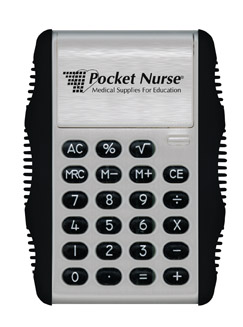 [Speaker Notes: Teacher Notes:

 Ask students to take notes during this part.
 Another option is to have them make flash cards as you go through each metric to household equivalent]
Now You Try It - Temperature
260 0F =  _______ 0C
32 0F = _______ 0C
102.6 0F = _______ 0C
8 0C = _______ 0F
32 0C = ______ 0F
0 0C = _______ 0F
126.7
0
Round to the nearest tenth
39.2
46.4
89.6
32
[Speaker Notes: Teacher Notes:

Have students write their answers on scratch paper.  
Let them use a calculator and their notes or flash cards.]
Now You Try It – Temperature No Notes or Calculator
132 0F =  _______ 0C
34 0F = _______ 0C
101.4 0F = _______ 0C
10 0C = _______ 0F
36 0C = ______ 0F
50 0C = _______ 0F
55.6
1.1
Round to the nearest tenth
38.6
50
96.8
122
[Speaker Notes: Teacher Notes:

Tell them your goal is 100% accuracy from all students.

Have students write the conversion formulas on scratch paper.
Have them number their paper from 1-6
Have student write their answers on scratch paper.  
Do NOT let them use a calculator and their notes or flash cards.

One again, check for success.  Have the students who got them all right stand and be recognized.]